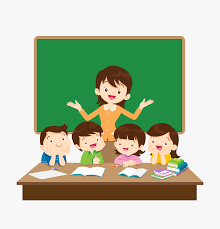 WELCOME TO OUR CLASS
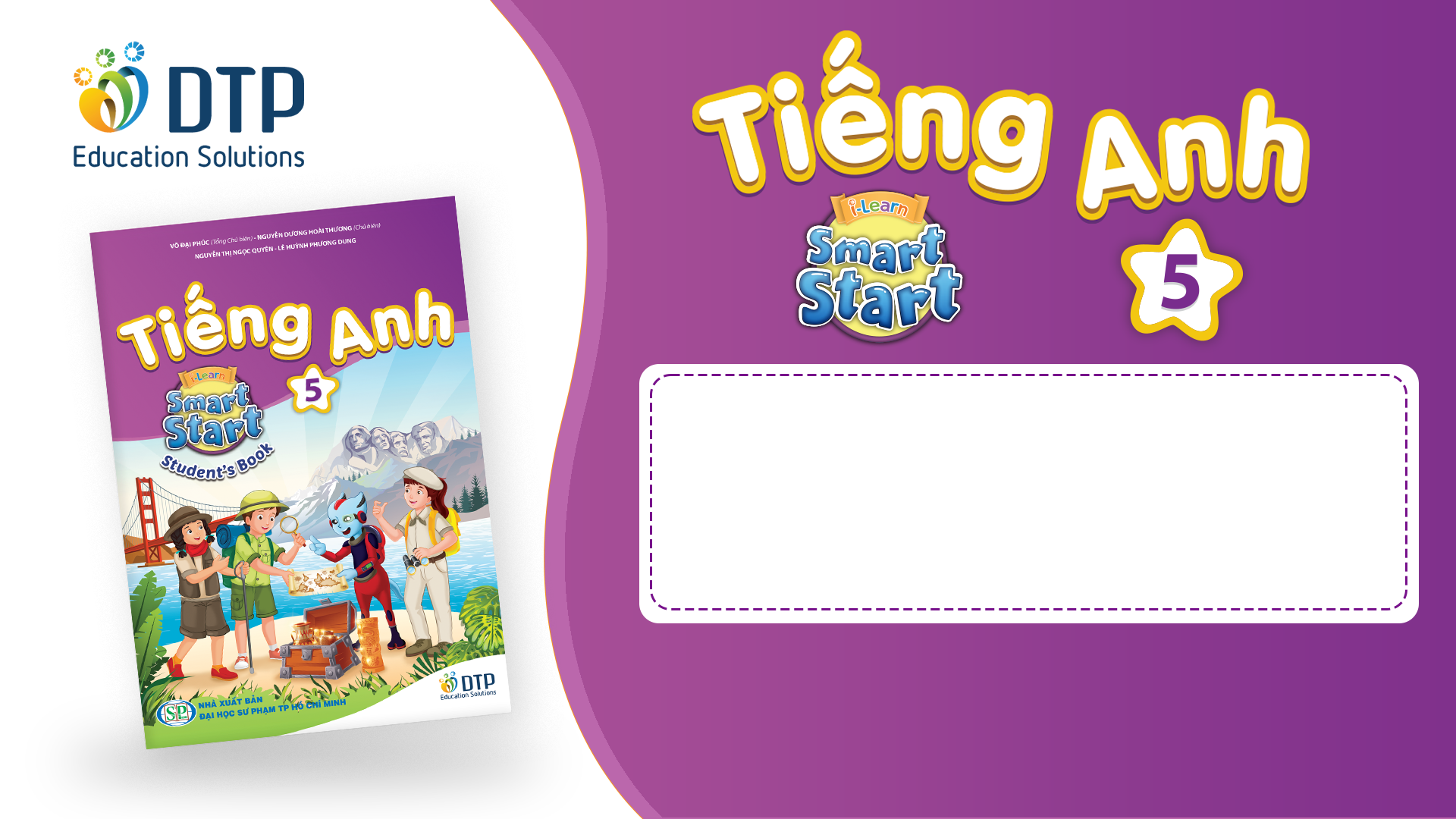 Unit 7: JOBS
Lesson 1.1
Page 92
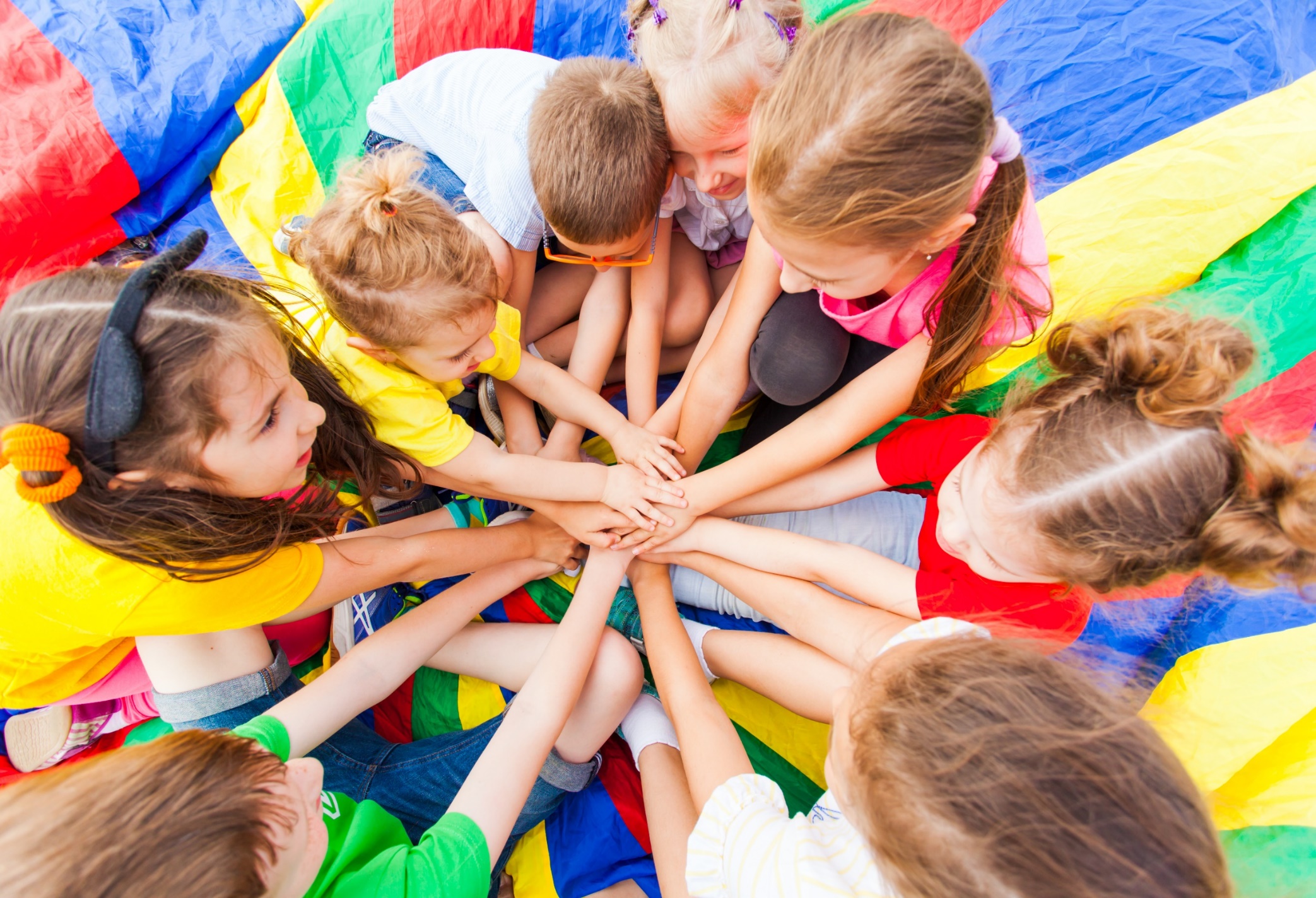 WARM-UP
Let’s play a game  !
Play the game on DHA on Eduhome – Unit 6 – Review
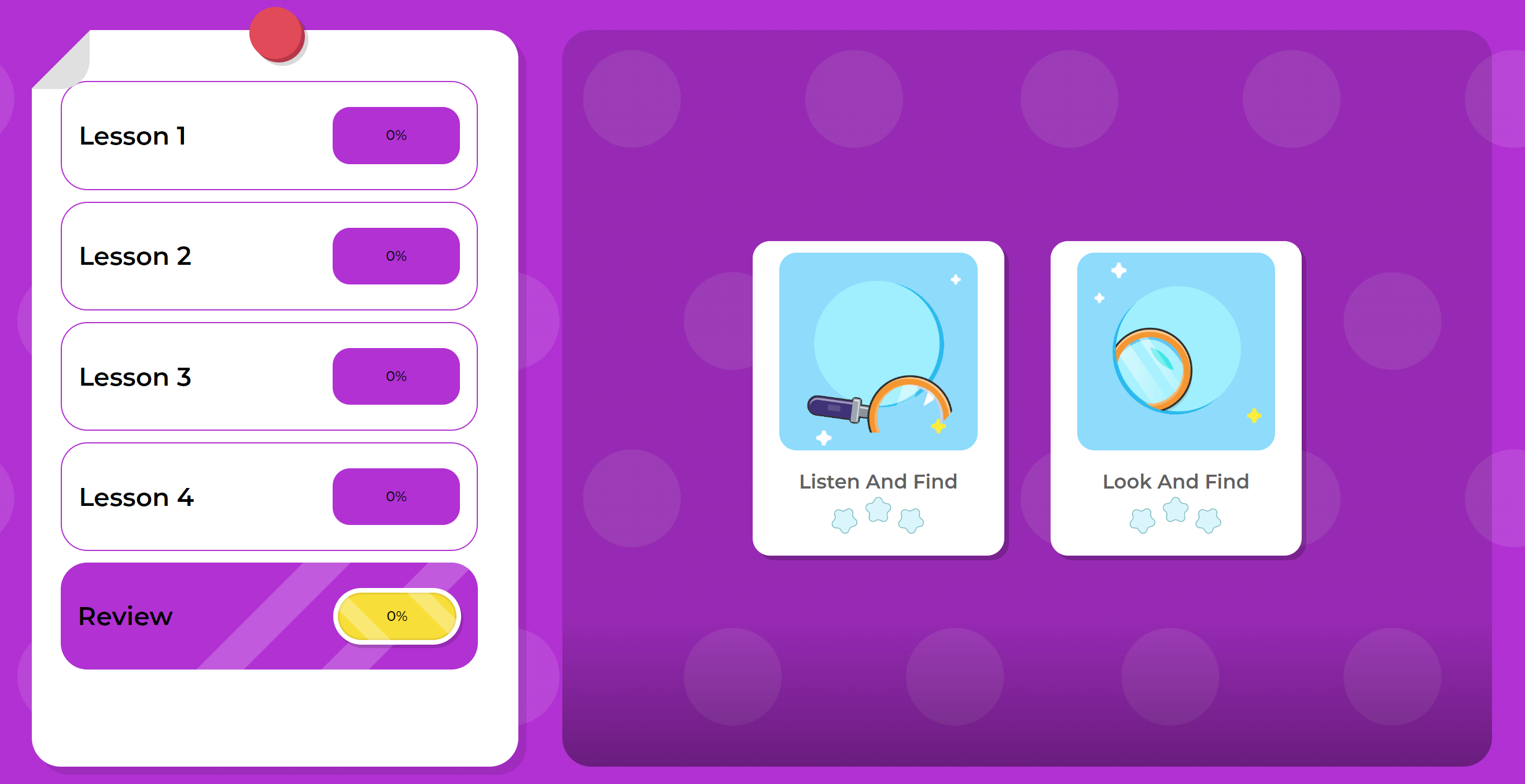 It’s time to learn …
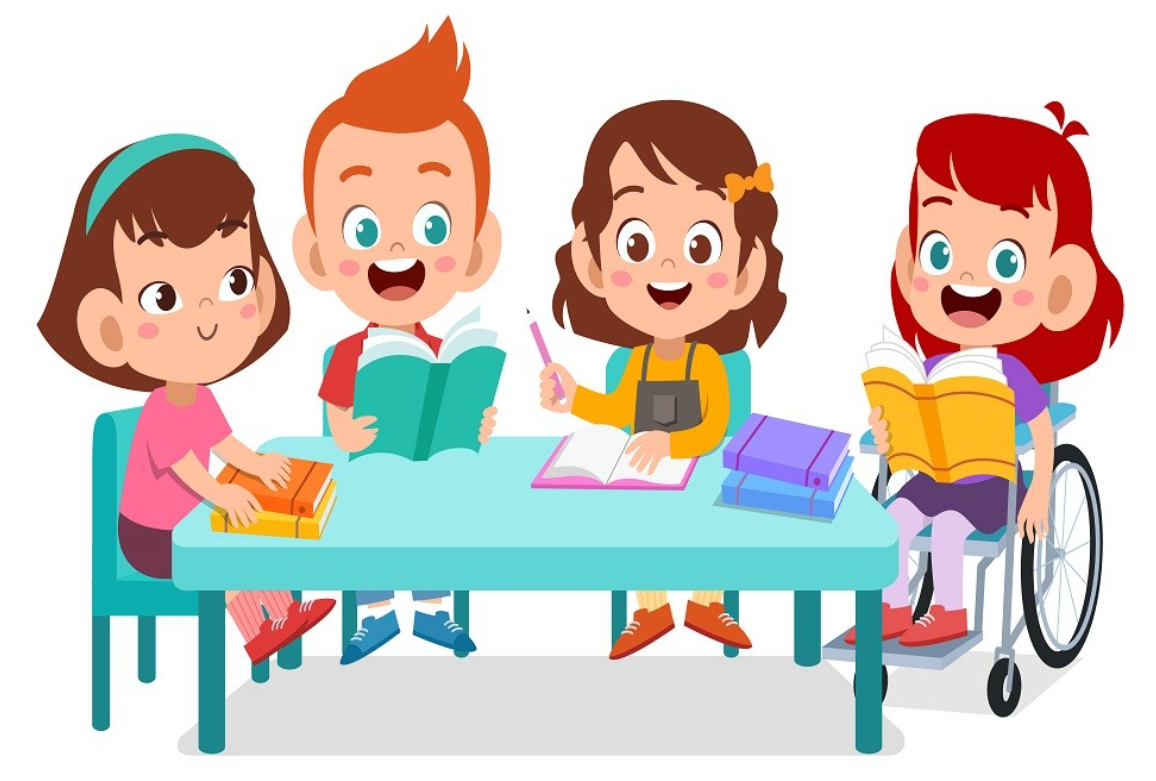 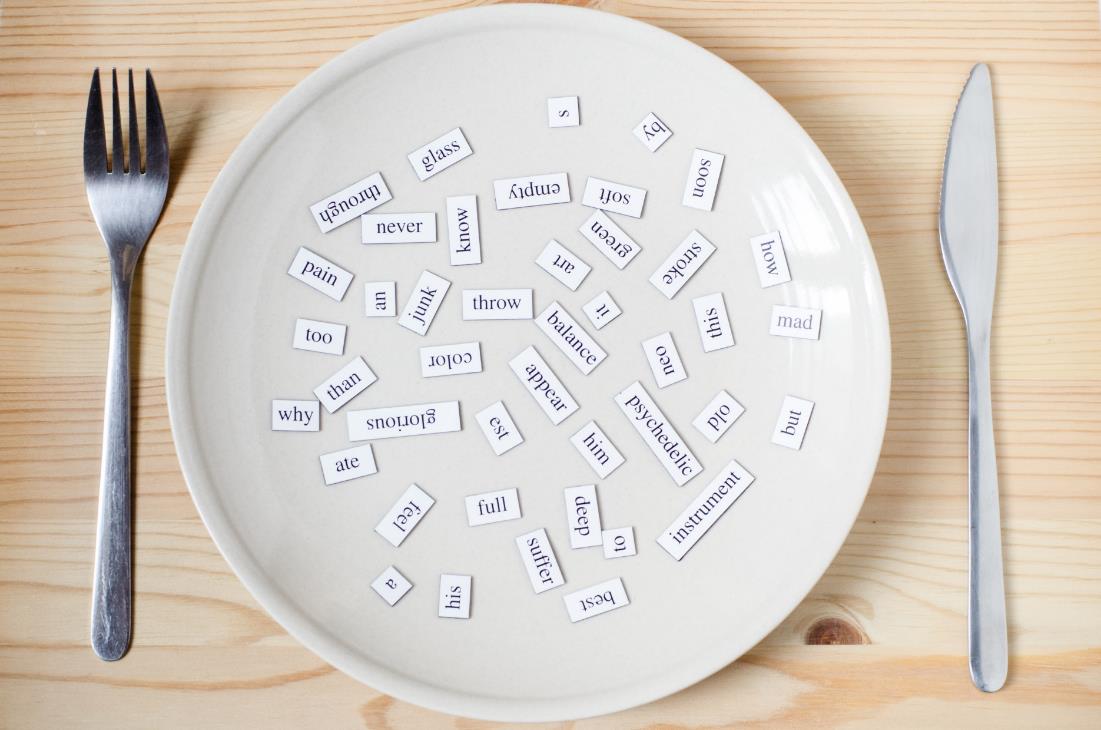 New words
scientist,
pilot,
tour guide,
business person,
hairdresser
designer
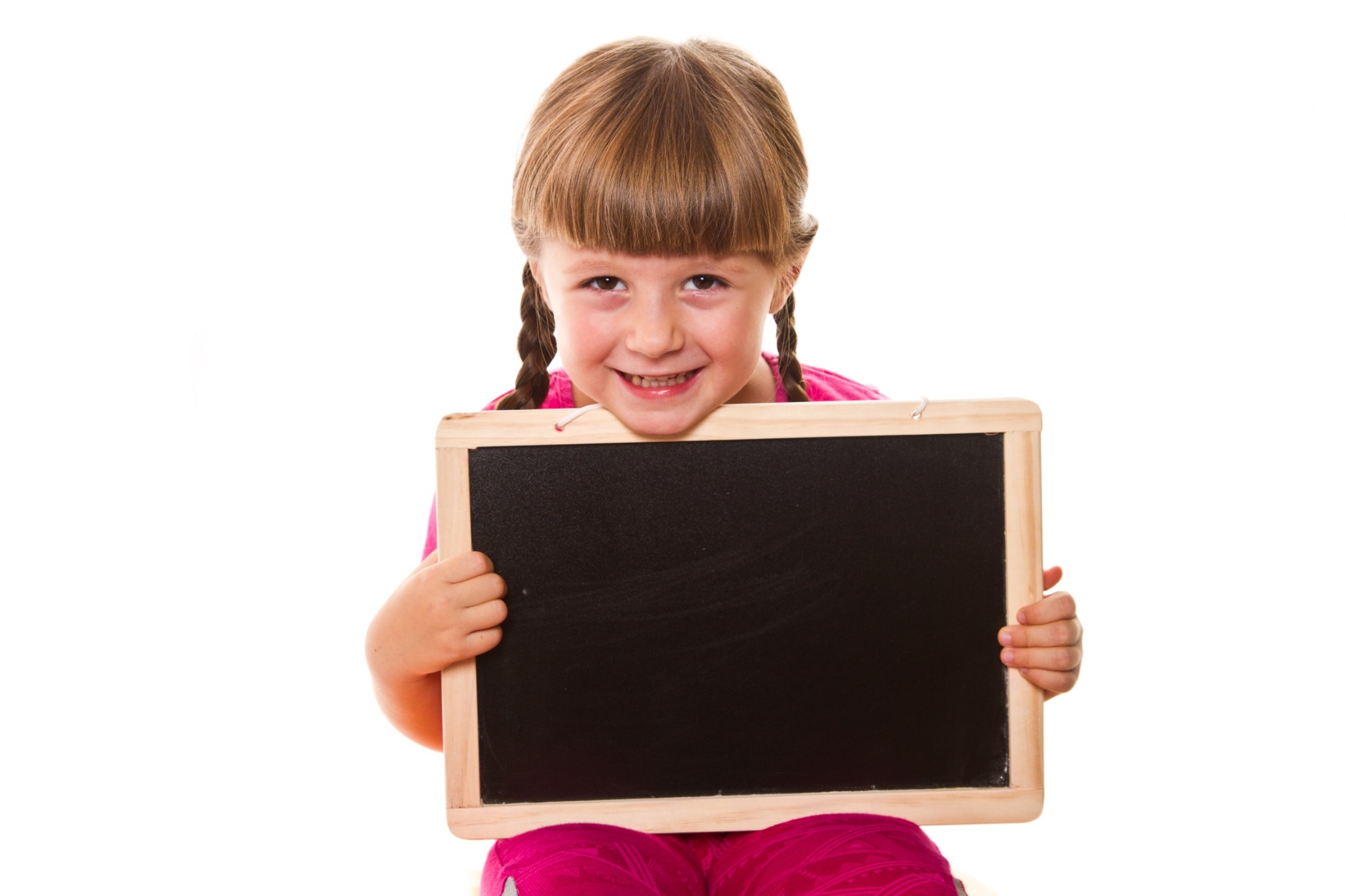 Presentation
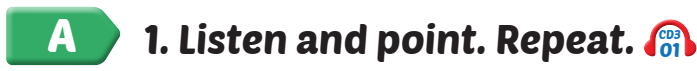 Click on the picture to hear the sound.
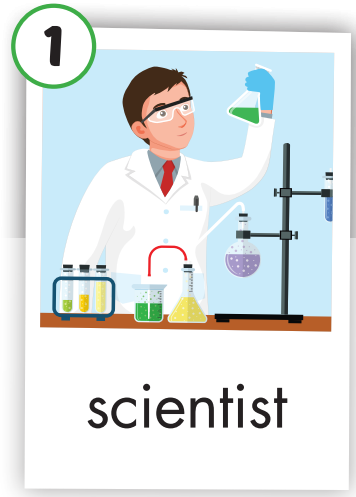 scientist
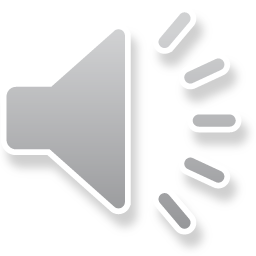 /ˈsaɪəntɪst/
nhà khoa học
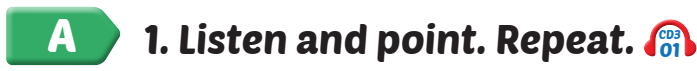 Click on the picture to hear the sound.
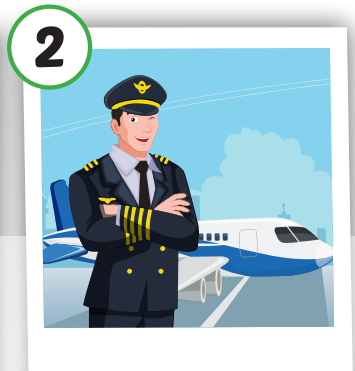 pilot
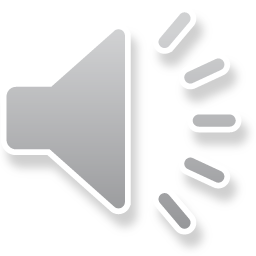 /ˈpaɪlət/
phi công
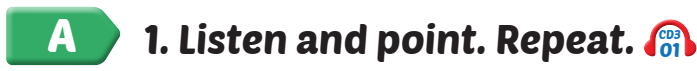 Click on the picture to hear the sound.
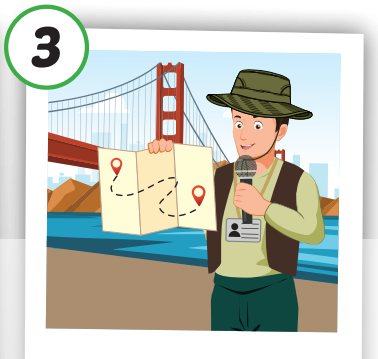 tour guide
/ˈtʊr ɡaɪd/
hướng dẫn viên du lich
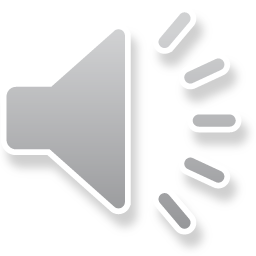 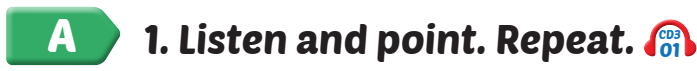 Click on the picture to hear the sound.
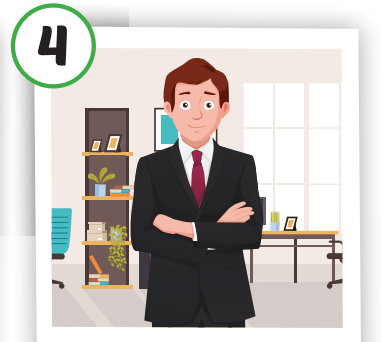 business person
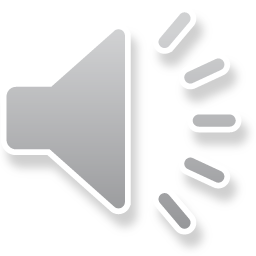 / ˈbɪznəs pɜːrsən/
doanh nhân
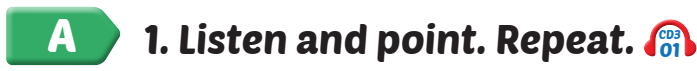 Click on the picture to hear the sound.
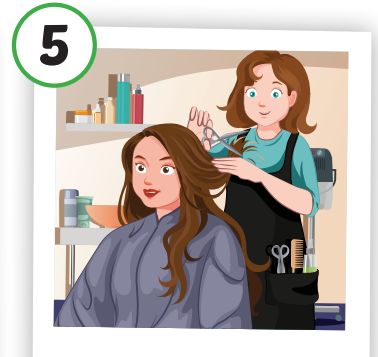 hairdresser
/ˈherˌdres.ɚ/
thợ cắt tóc
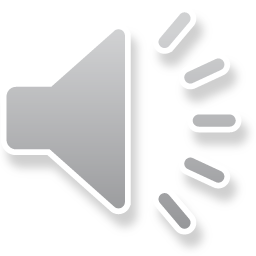 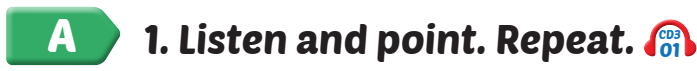 Click on the picture to hear the sound.
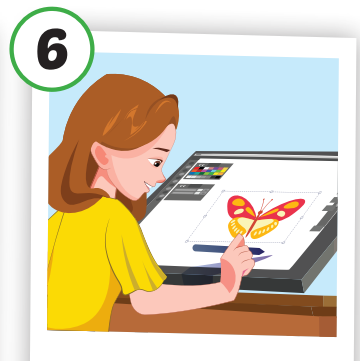 designer
/dɪˈzaɪ.nɚ/
nhà thiết kế
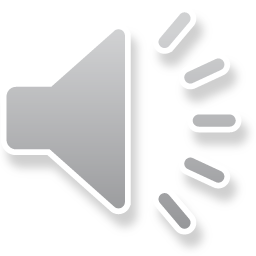 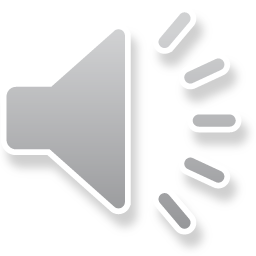 Click on the picture below to hear the sound.
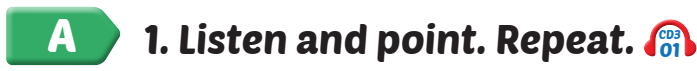 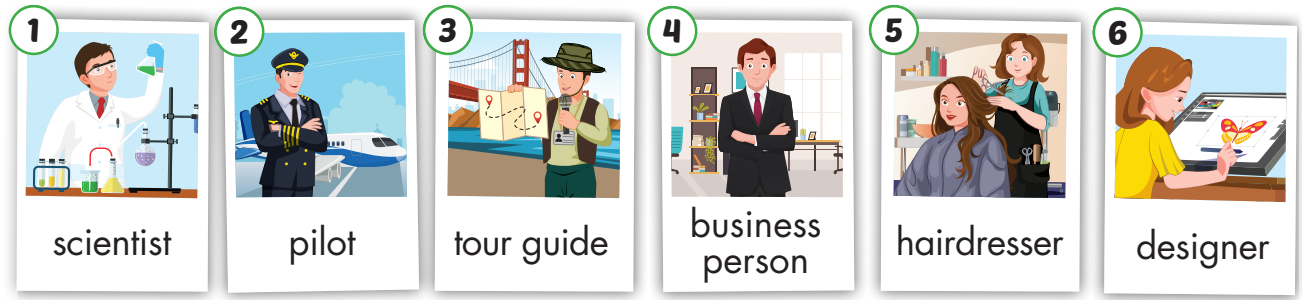 [Speaker Notes: Click vào hình A. 1. Listen and point. Repeat để cho cả audio full chạy]
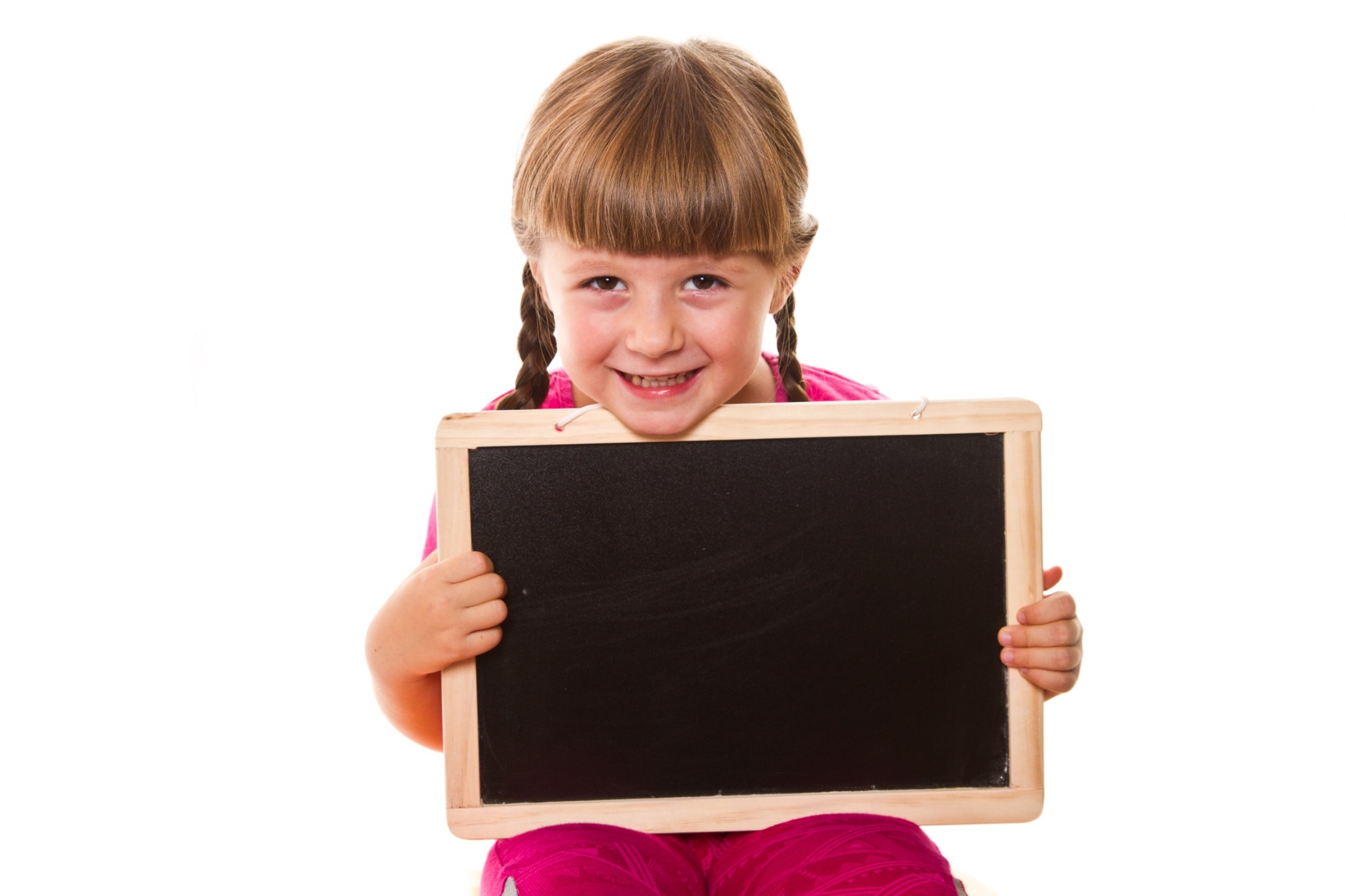 Practice
Let’s play – “Slow motion” game.
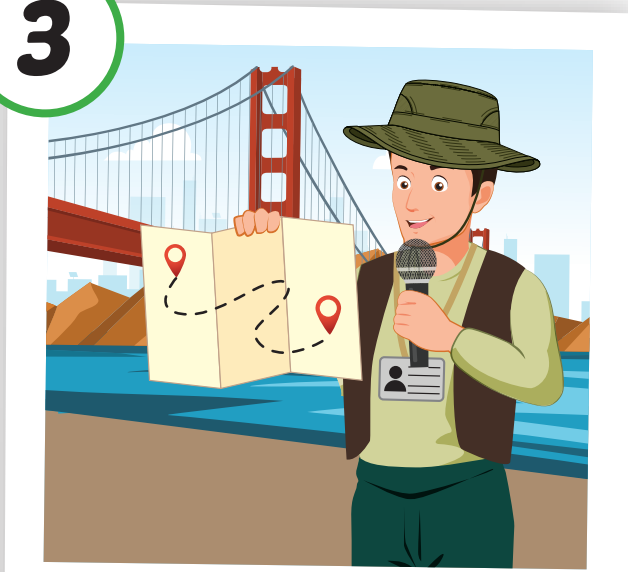 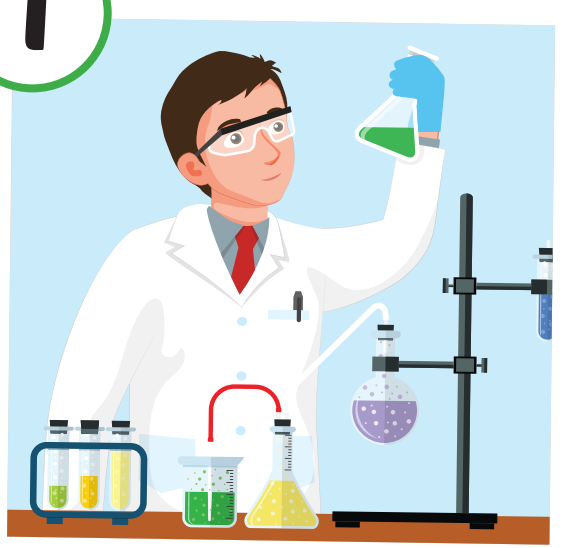 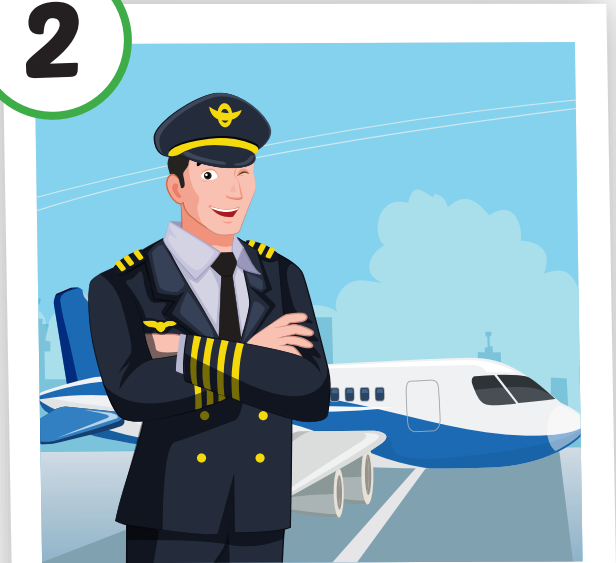 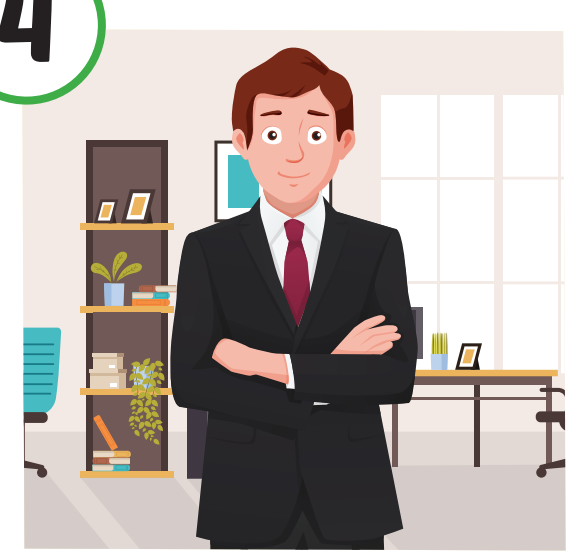 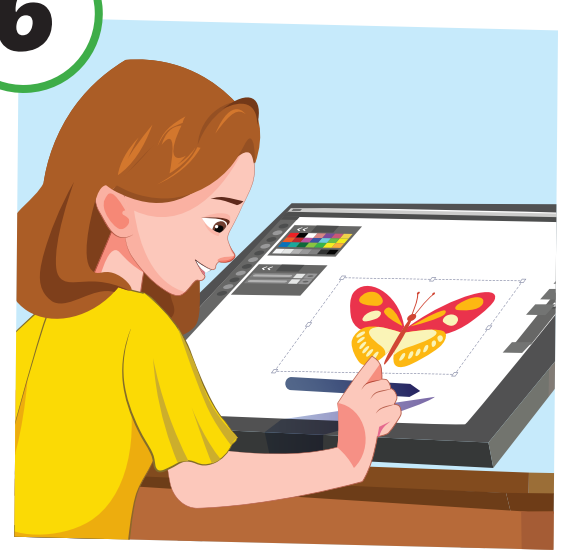 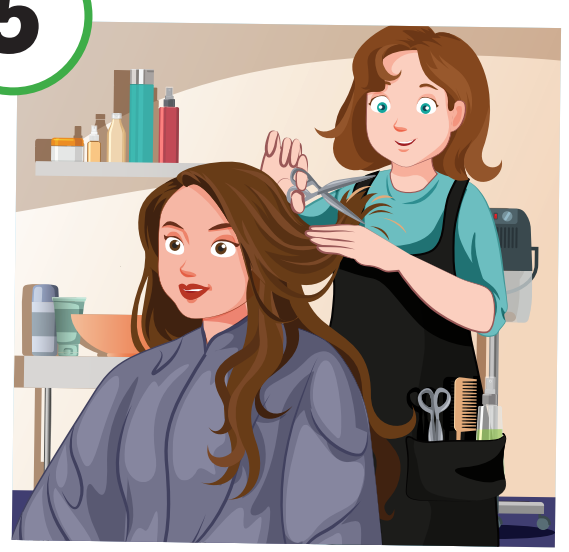 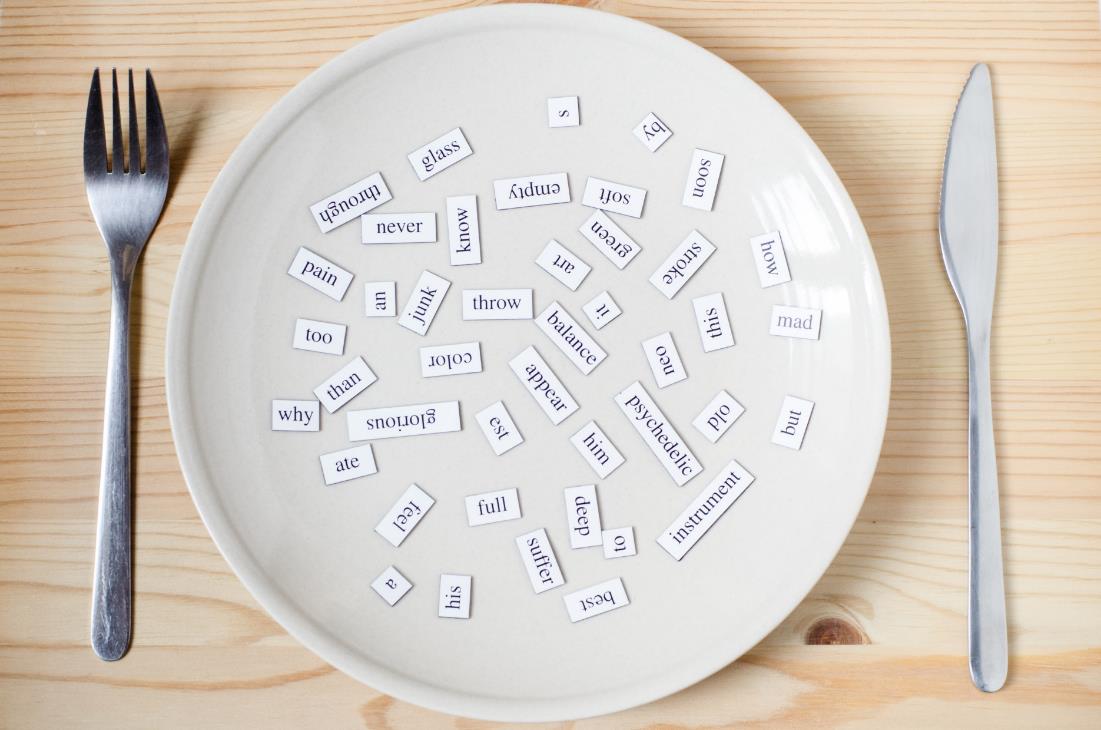 Structure

What would you like to be 
when you grow up?
- I’d like to be a scientist.
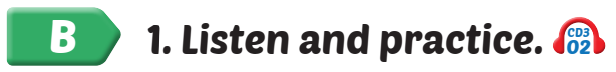 Click on the picture to hear the sound.
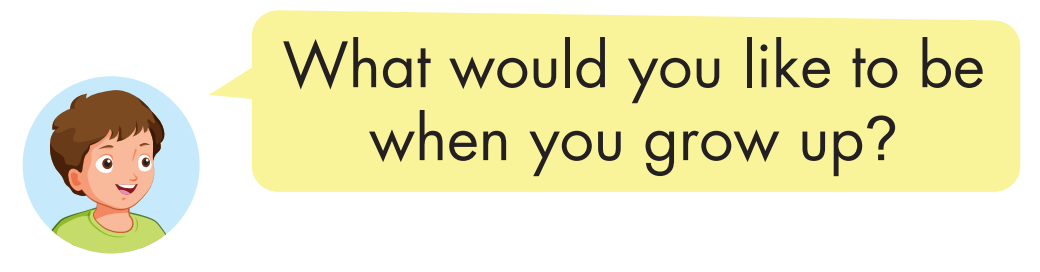 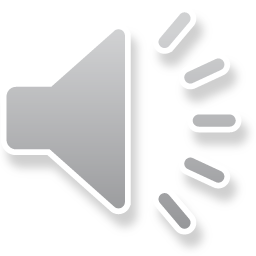 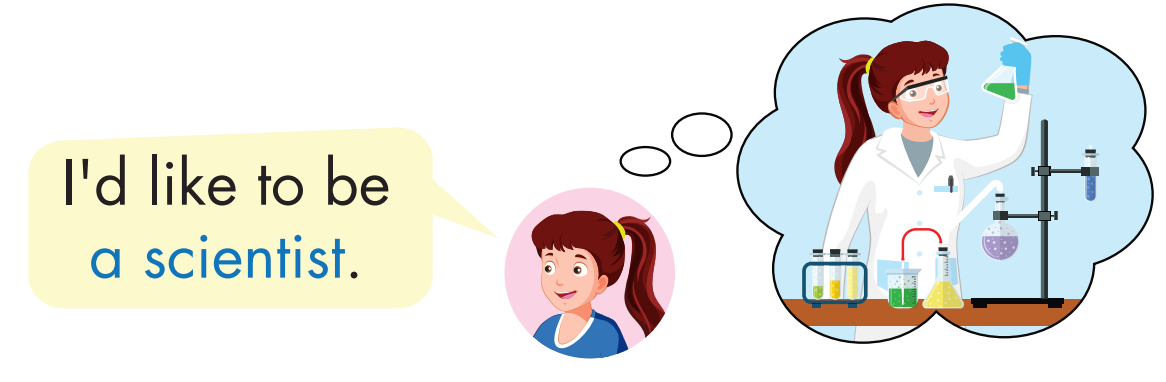 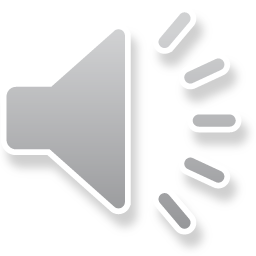 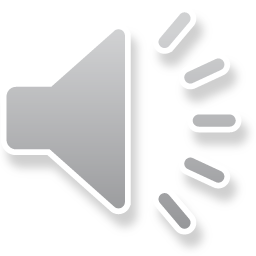 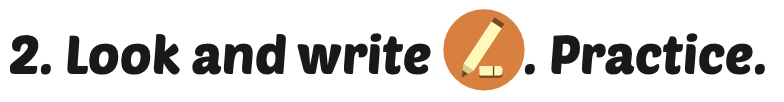 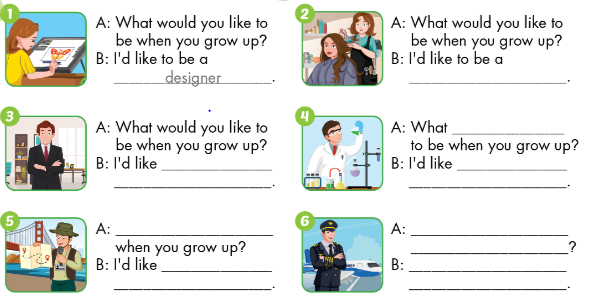 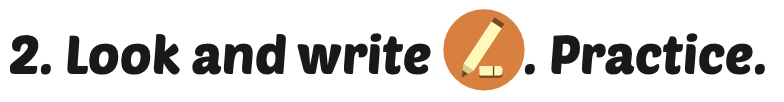 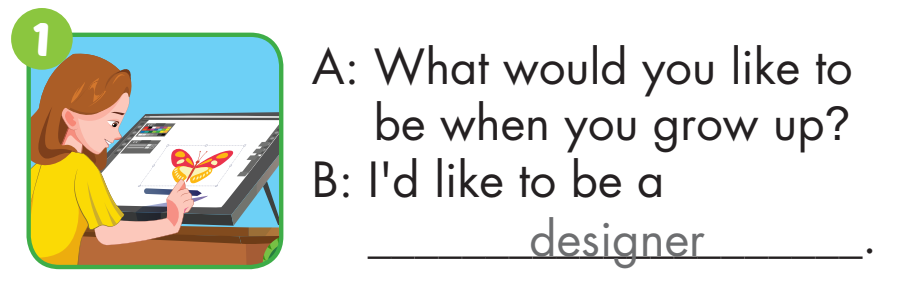 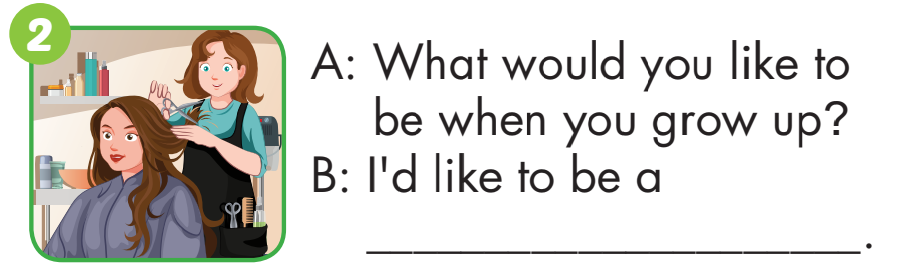 hairdresser
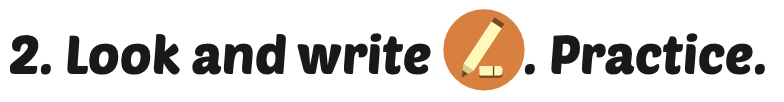 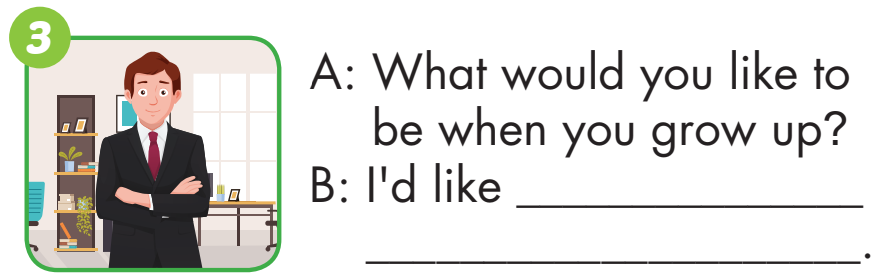 to be
a business person
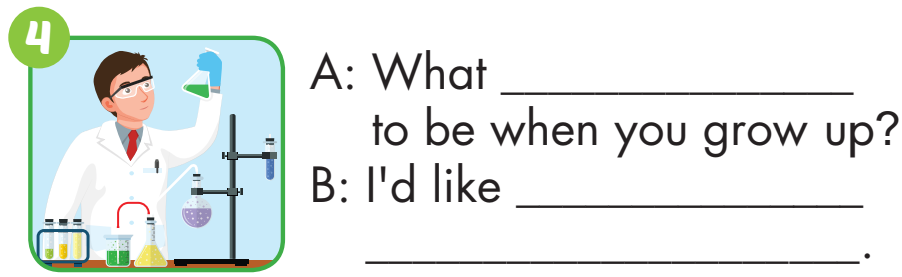 would you like
to be
a scientist
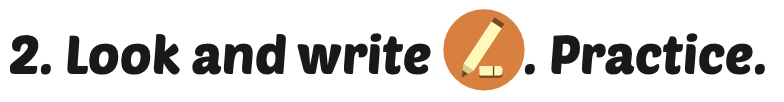 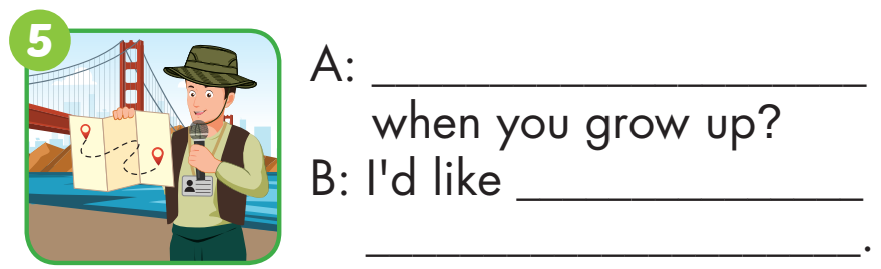 What would you like to be
to be
a tour guide
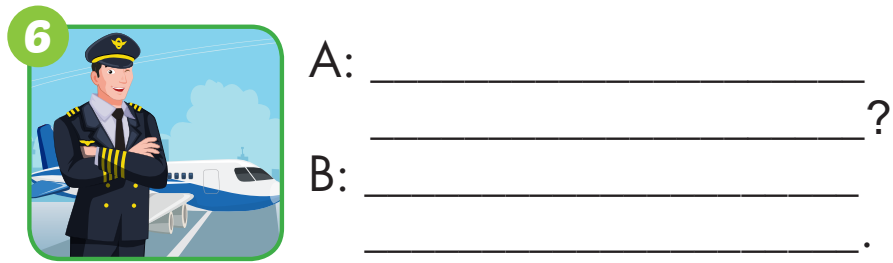 What would you like to be
when you grow up
I’d like to be a pilot.
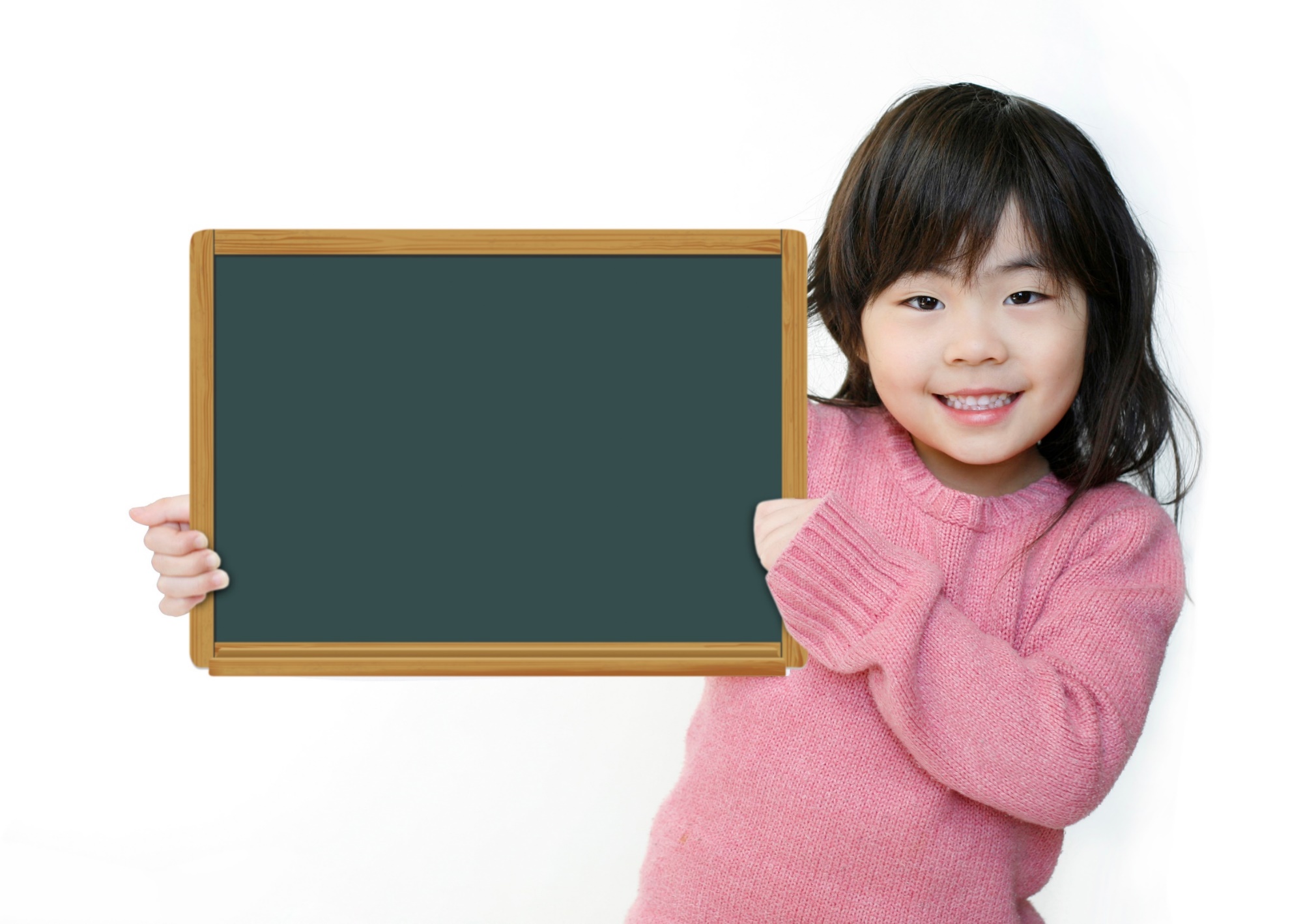 Production
Make a survey
Pass the ball
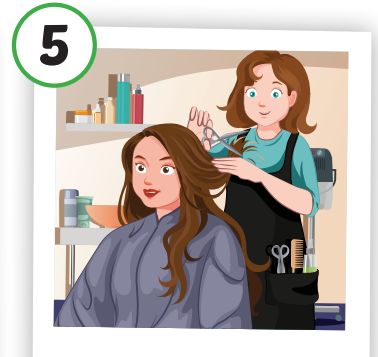 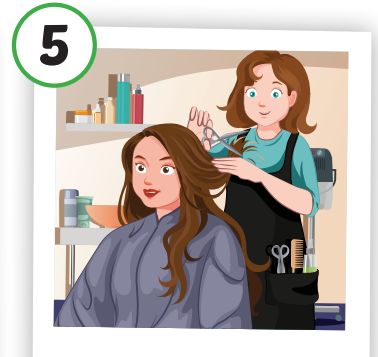 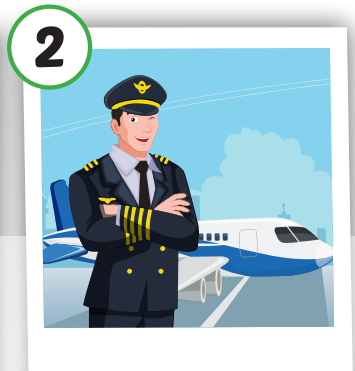 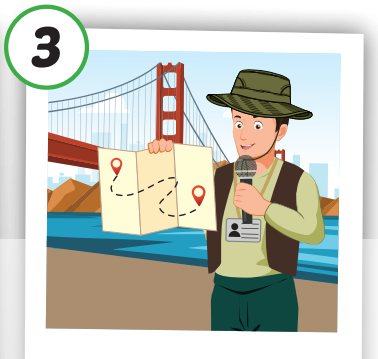 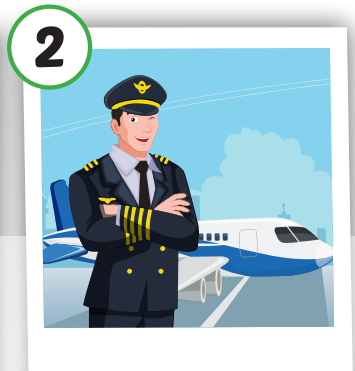 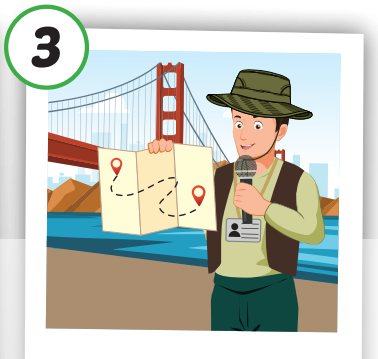 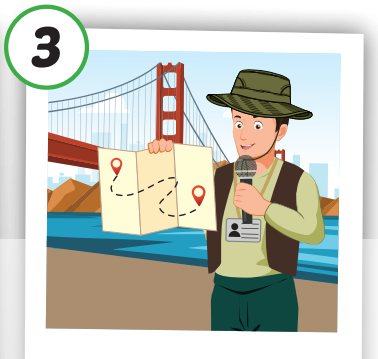 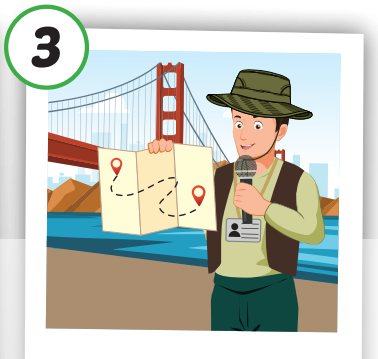 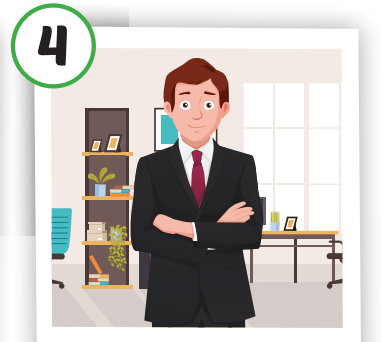 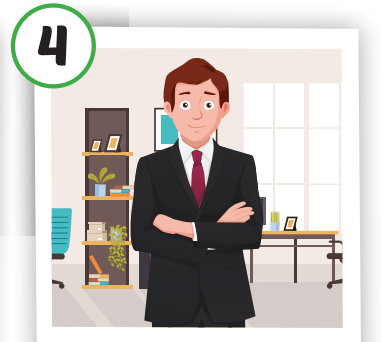 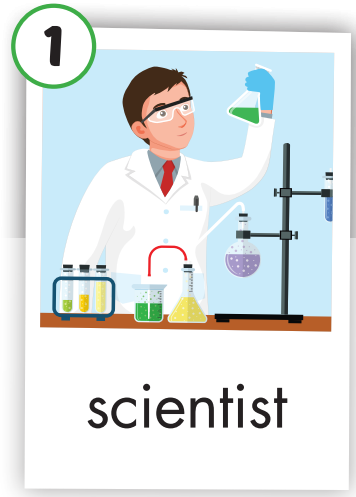 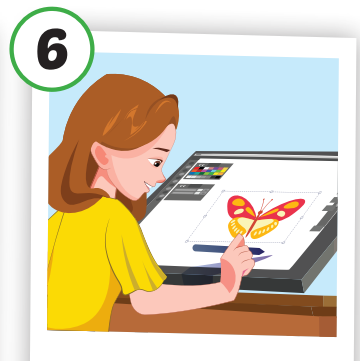 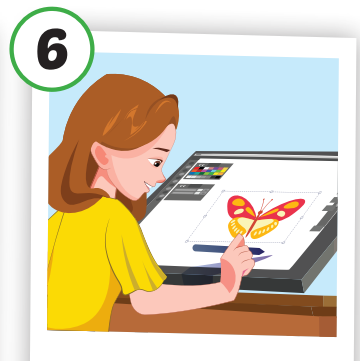 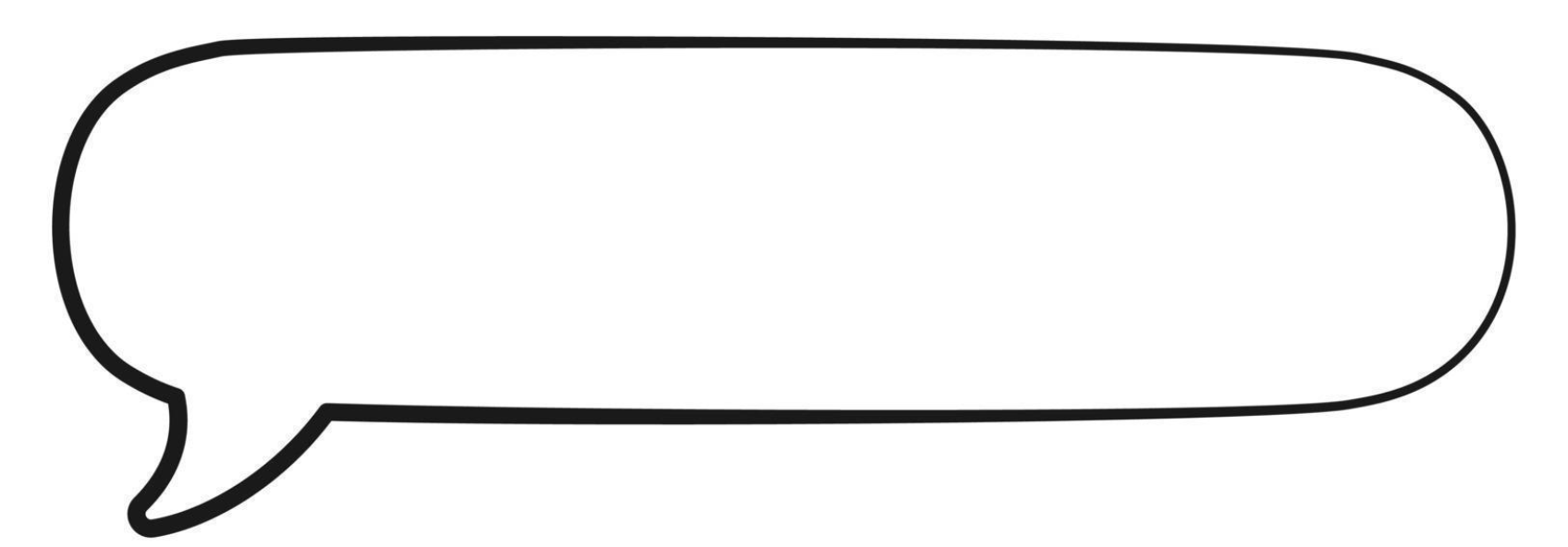 What would you like to be when you grow up?
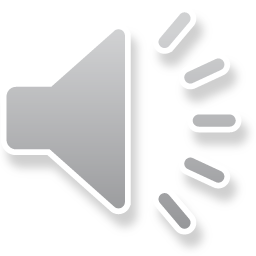 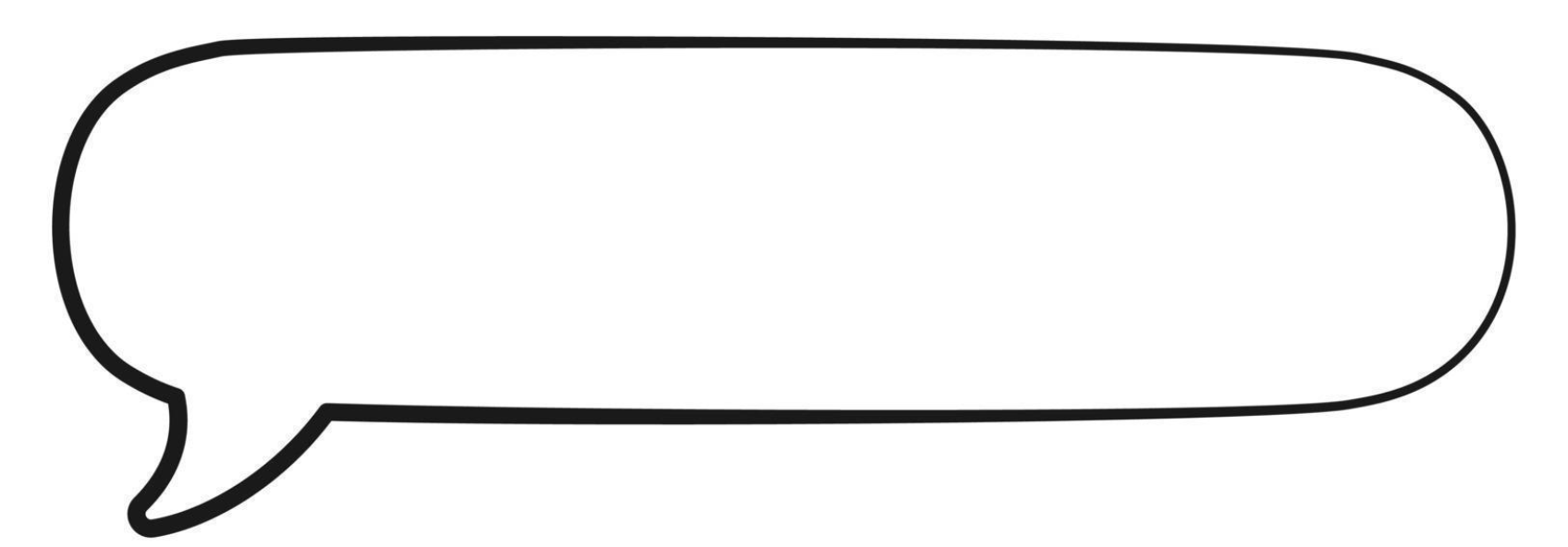 I’d like to be a ……………
Today’s lesson
Vocabularies

scientist, pilot, 
tour guide, business person, hairdresser, designer.
Structures/ Sentence patterns

What would you like to do when you grow up?
- I’d like to be a scientist.
Homework
Practice the vocabulary and structure, and make sentences using them. 
Do the exercises in Tiếng Anh 5 i-Learn Smart Start WB (page 62).
Do the exercises in Tiếng Anh 5 i-Learn Smart Start Notebook.
Prepare for the next lesson (page 93 SB).
Play the consolidation games in Tiếng Anh 5 i-Learn Smart Start DHA App on www.eduhome.com.vn
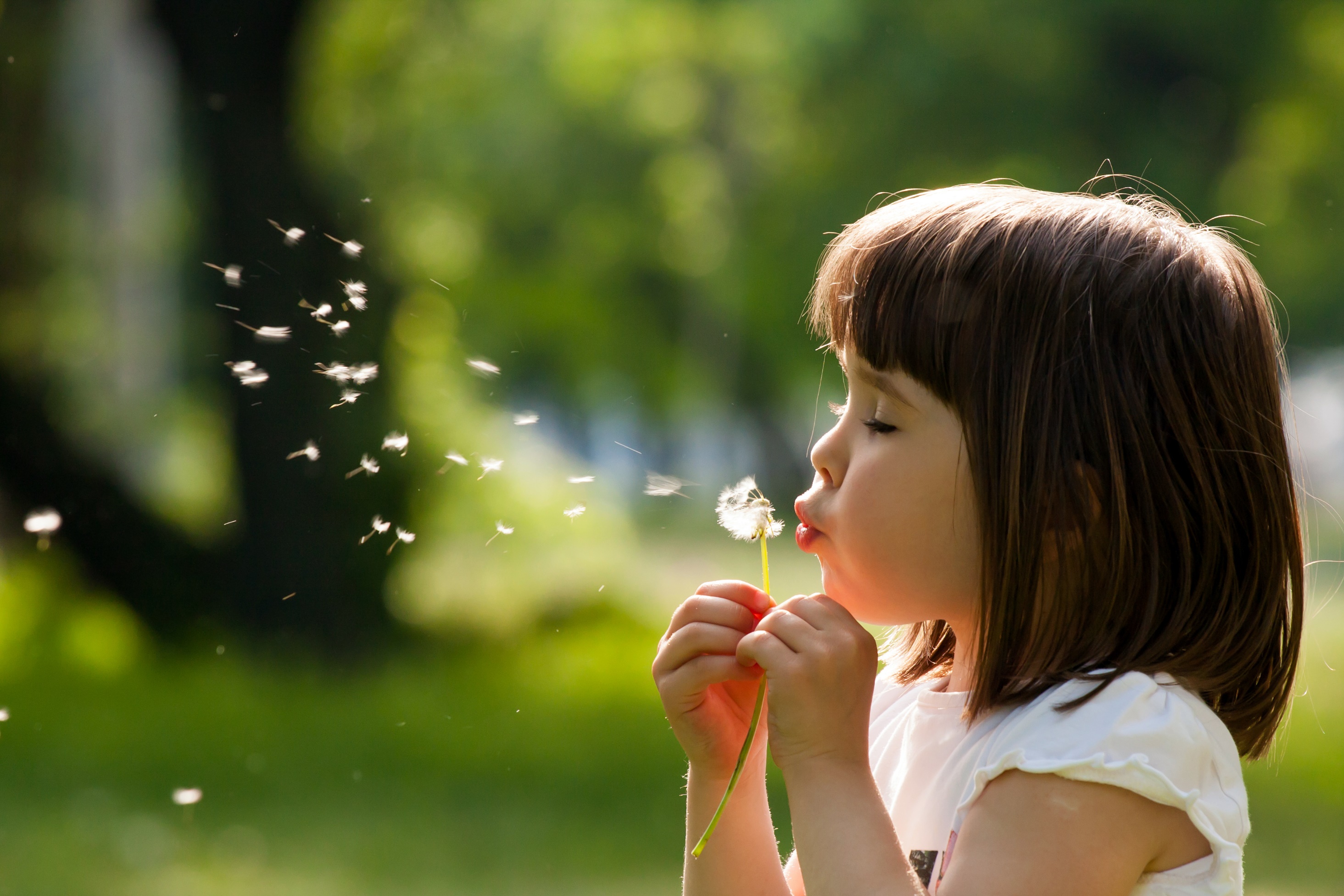 Enjoy your day!
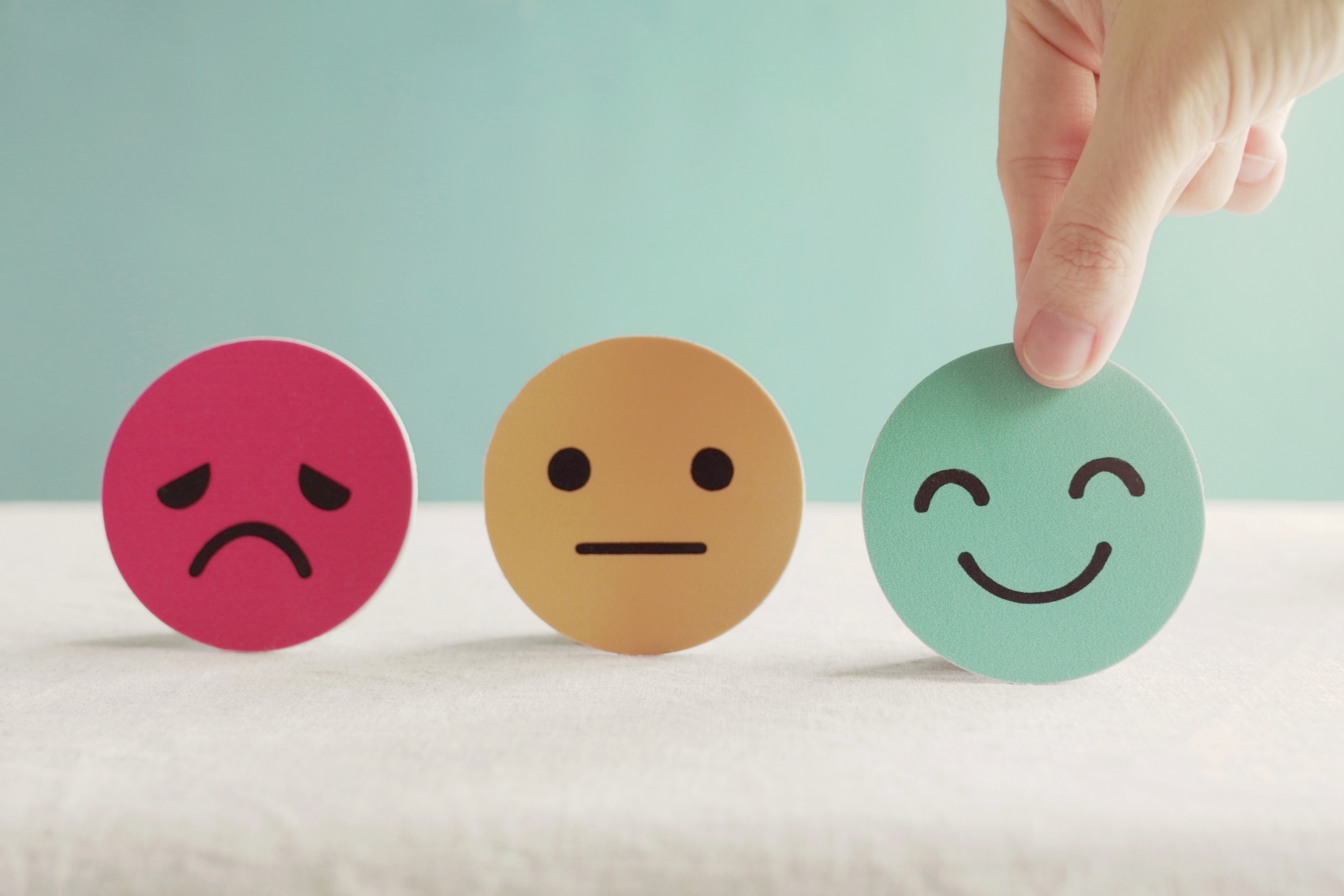 Lesson 3
Stay positive and have a nice day!